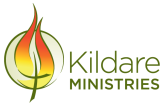 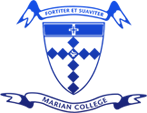 Year 10 Humanities
Subject Information
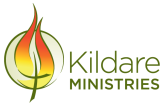 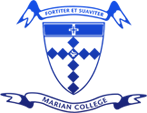 Civics & Citizenship
The study of Civics and Citizenship promotes an understanding of political and legal institutions as well as explore the nature of citizenship in a democracy. Students gain an appreciation of diverse perspectives, empathy, collaboration, negotiation, self-awareness and intercultural understanding.
Topic 1: Comparing government systems - Compare Australia’s government system with another government system in the Asia/Pacific region.
Topic 2: United Nations Universal Declaration of Human Rights - Explore the declaration and how international treaties and declarations are incorporated into Australian law.
Topic 3: Reflection on building a cohesive society
This course provides a basic foundation for Unit 1 & 2 Legal Studies.
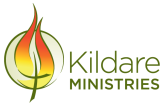 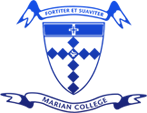 Economics and business
Economics.  
Introduction to basic Economics looking at the concepts of supply and demand, inflation and employment.  An in depth case study dealing with youth unemployment in Australia.
Global living standards.  Defining and measuring living standards and the connection between economic performance and living standards. Factors that affect a country's living standards with emphasis on Australia. An in depth case study dealing with poverty in Australia.
Economics and business
Business
Deals with the business environment in Australia.  Topics covered include being an entrepreneur, enterprising skills, behaviours and capabilities.  How enterprising behaviours can be developed and how this benefits the economy.
This ties in with the concept of innovation, what it is and the link between enterprising behaviours and innovation.  How to gain a competitive advantage is discussed also.
This unit progresses into Unit One and Two Business Management.
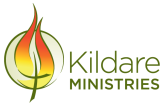 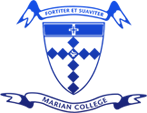 Geography
The purpose of geography is for students to gain a better understanding of their world and the world around them. Students will use 7 key geographical concepts to help them investigate and understand their world. These are the concepts of Space, Place, Interconnection, Change, Environment, Sustainability and Scale
Topic 1   Environmental Change and Management
East Australian current, where does trash travel, plastic, oil spills and solutions .
Topic 2 Geographies of Human Wellbeing
“Trapped by conflict” case study Syria
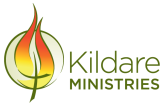 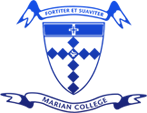 History
Topic 1 - World War II: the Treaty of Versailles, the Great Depression, the Weimar Republic, Hitler’s rise to power, the Holocaust. Major piece of assessment: annotated poster demonstrating chronology, and cause and effect.
Topic 2 - The Cold War: the superpowers (the U.S.A. and the U.S.S.R.) which emerged after WWII, the arms race, the space race, the Olympic games, spying and espionage, the threat of Communism in Australia, the Vietnam War, the fall of the Berlin Wall. Major piece of assessment: topic test demonstrating analysis of historical sources.
This unit progresses into Unit One and Two Twentieth Century History.
For more information
Head of Faculty:- Mr Matthew Summers
Current Subject Teachers
Current Students
Student Portal
School Website